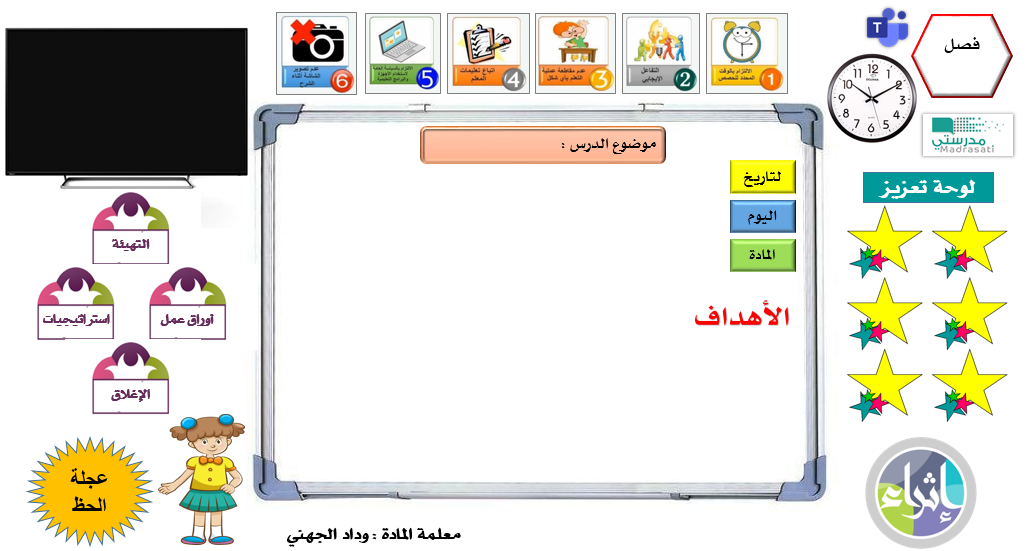 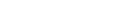 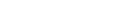 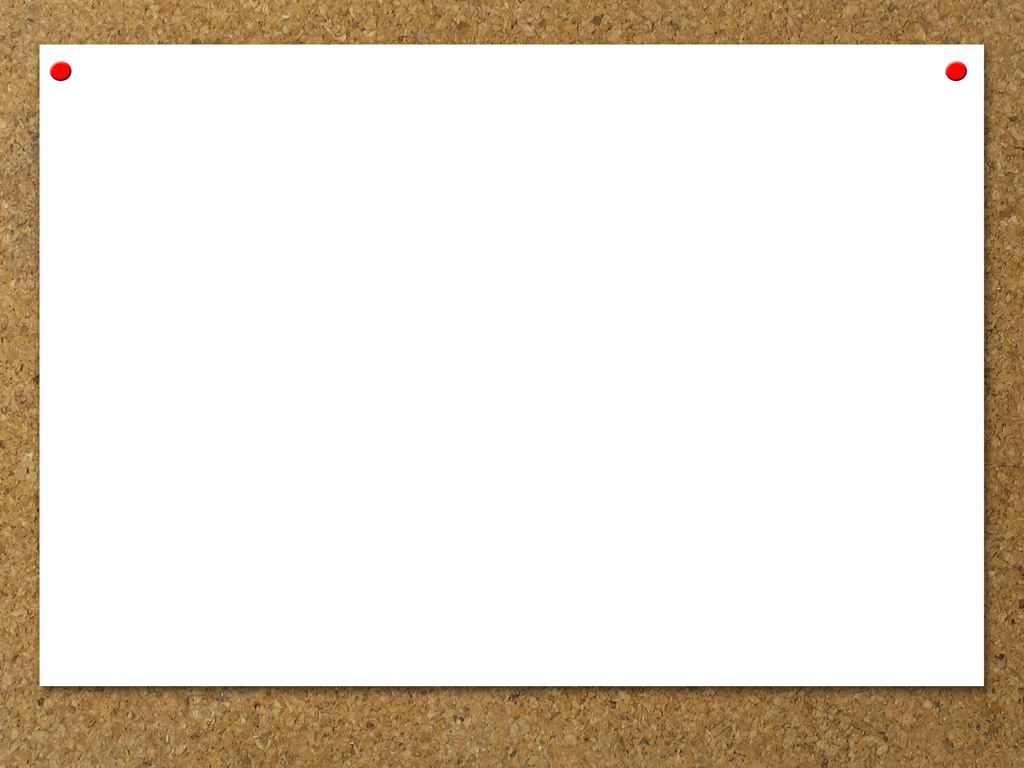 مراجعة الدرس السابق
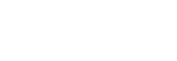 ماهي خطوات حل المسألة ؟
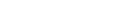 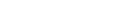 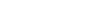 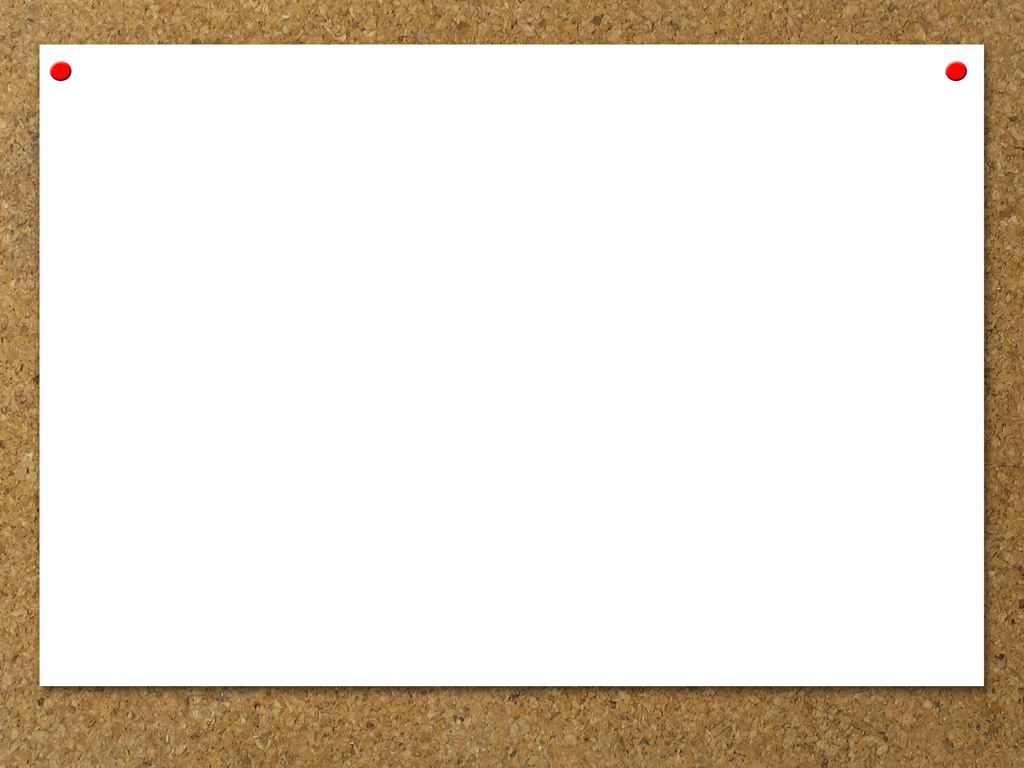 الضرب في عدد من رقمين
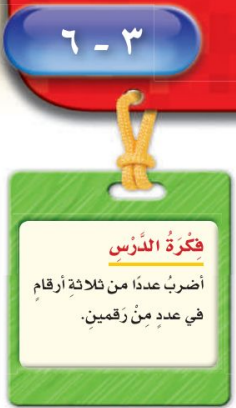 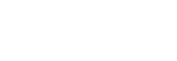 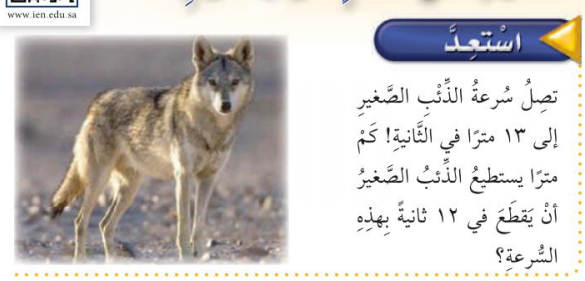 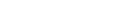 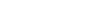 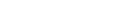 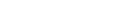 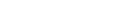 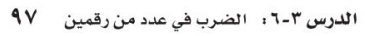 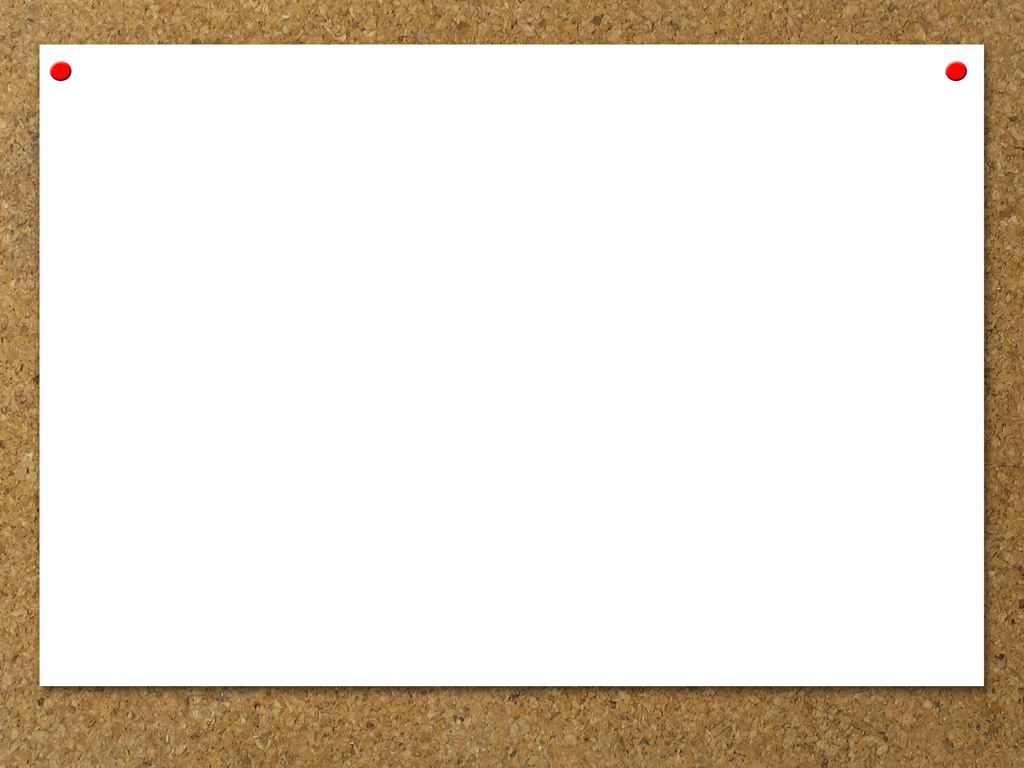 الضرب في عدد من رقمين
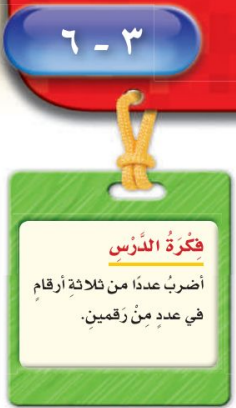 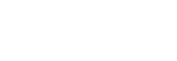 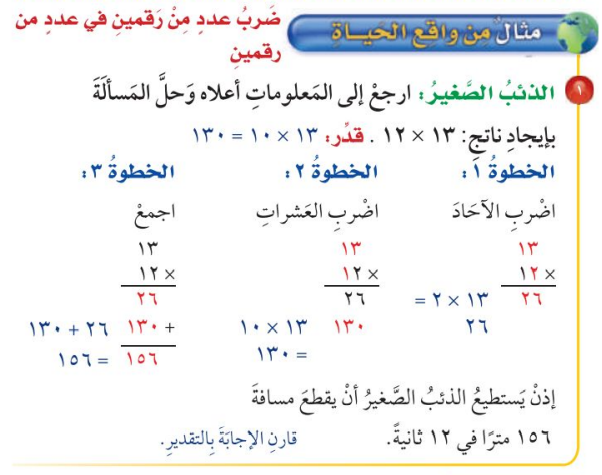 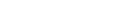 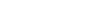 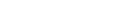 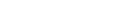 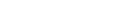 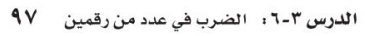 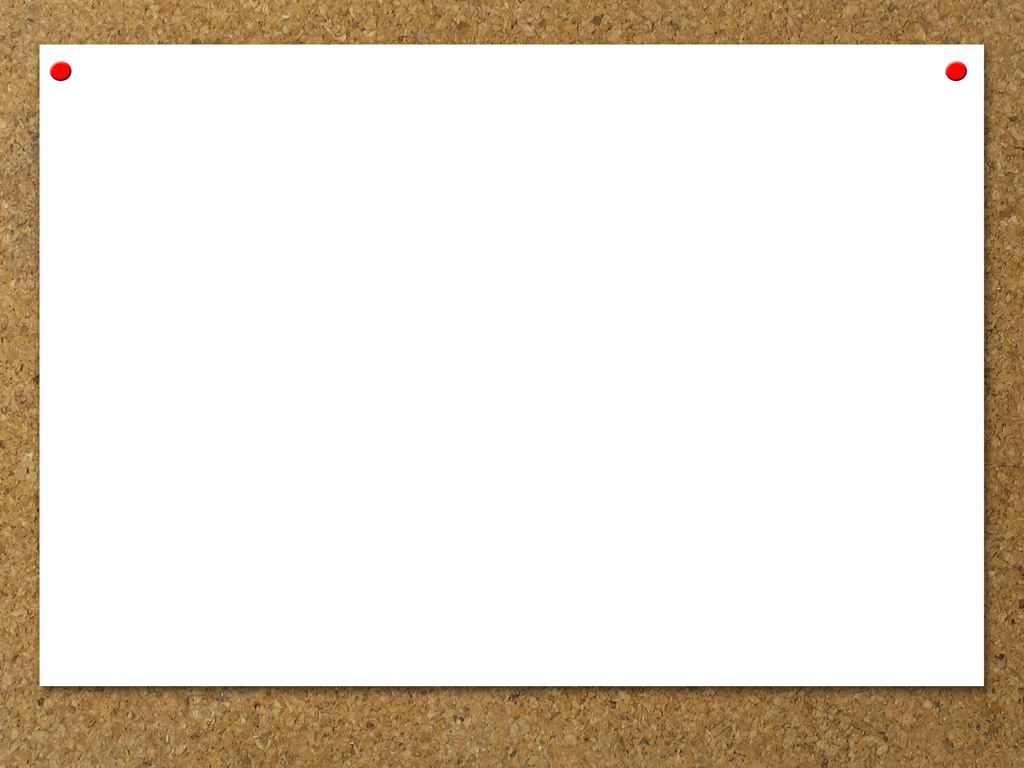 الضرب في عدد من رقمين
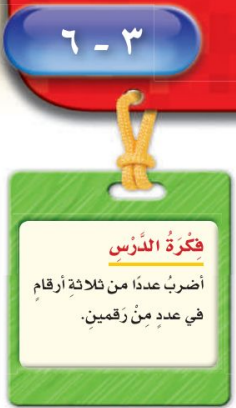 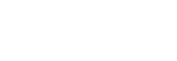 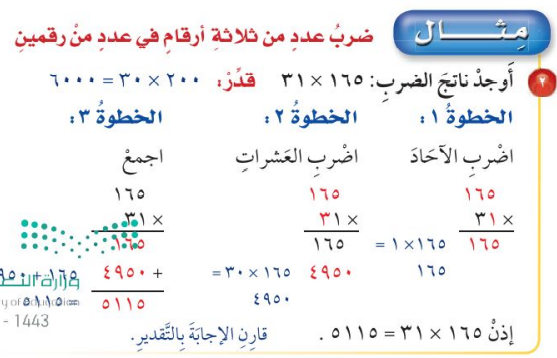 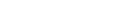 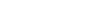 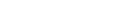 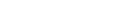 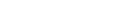 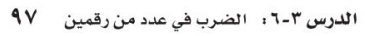 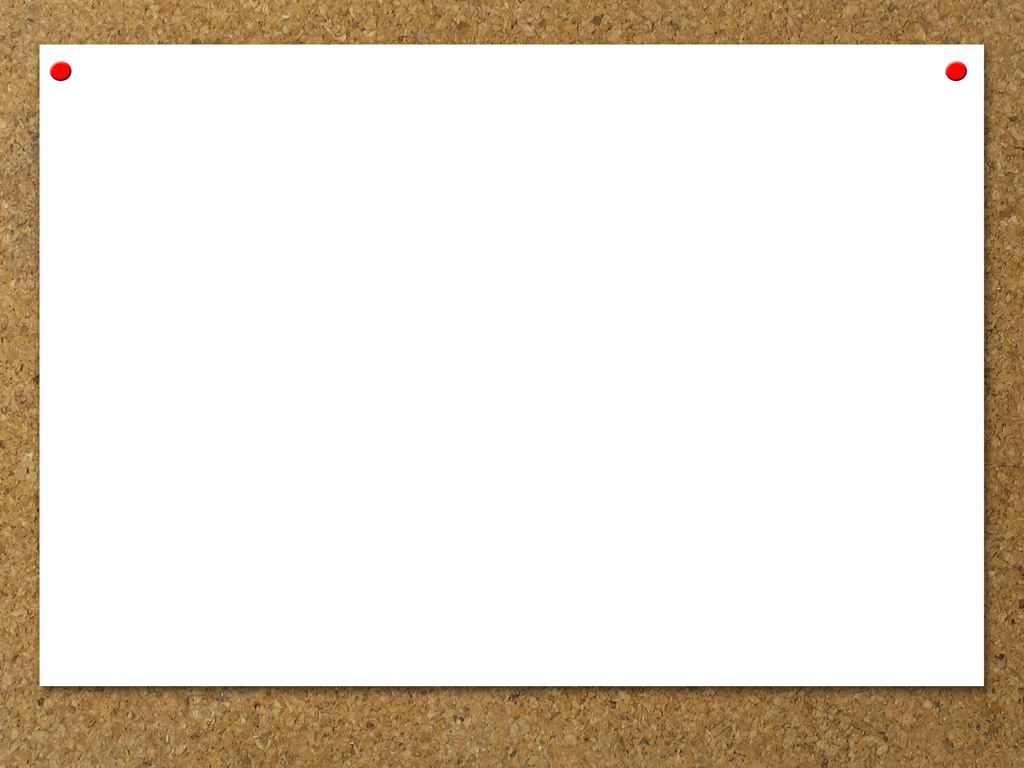 الضرب في عدد من رقمين
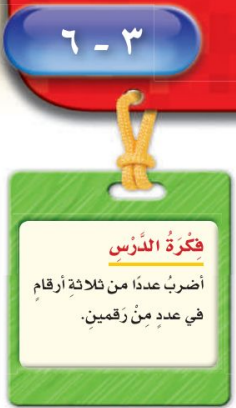 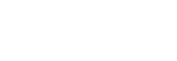 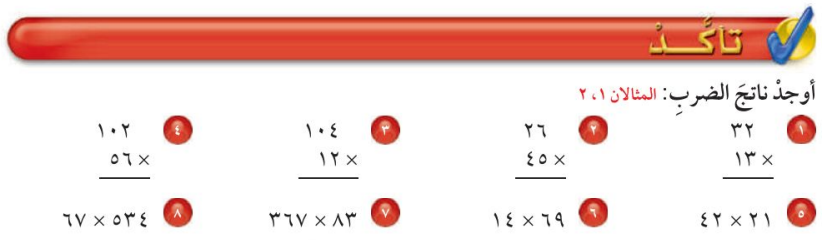 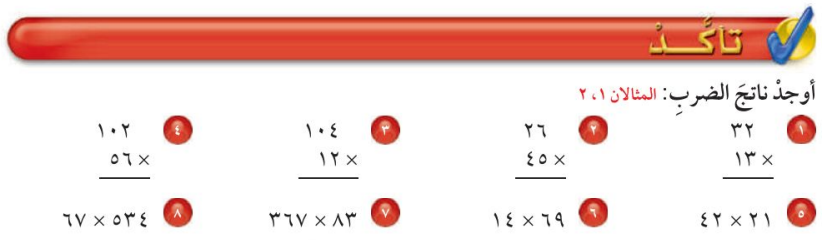 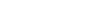 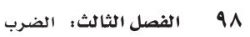 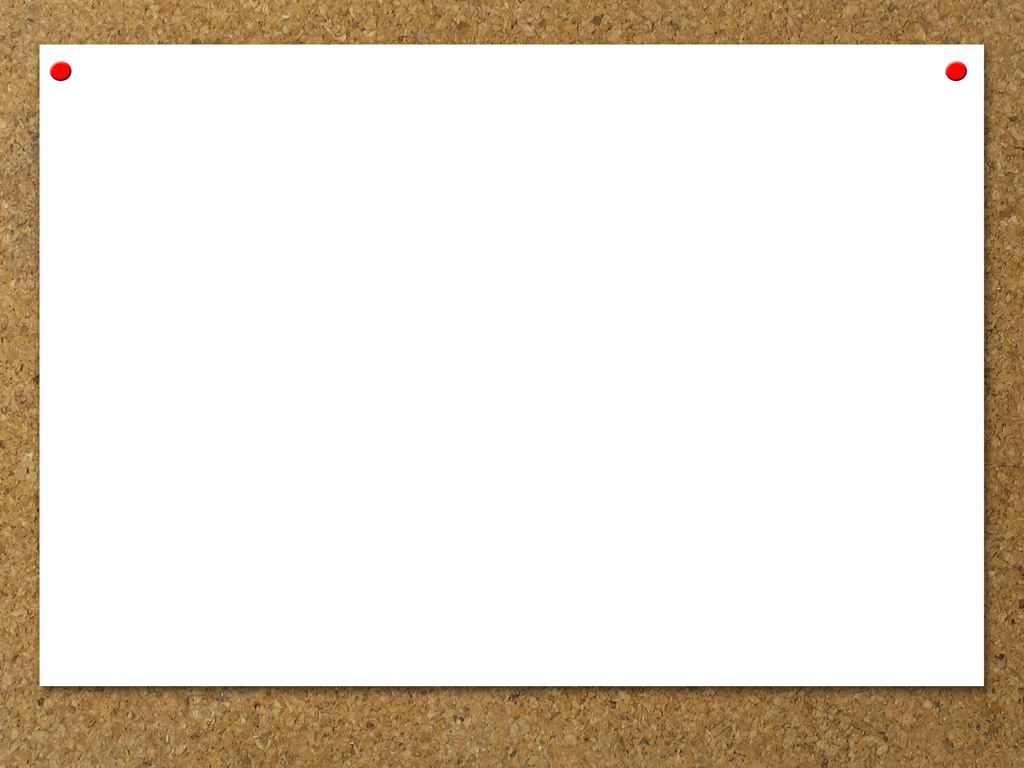 الضرب في عدد من رقمين
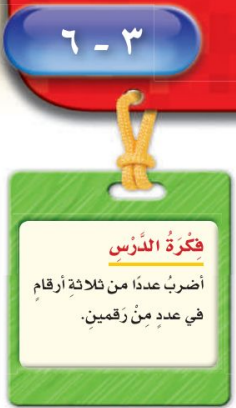 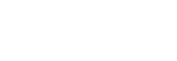 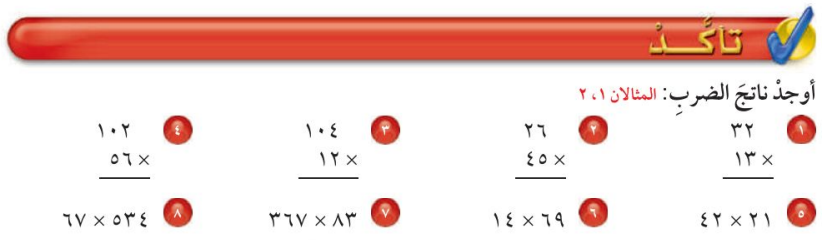 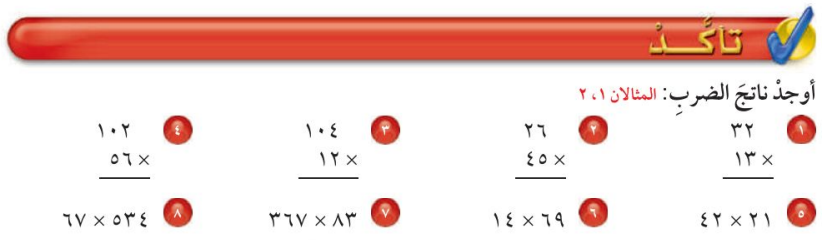 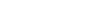 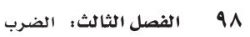 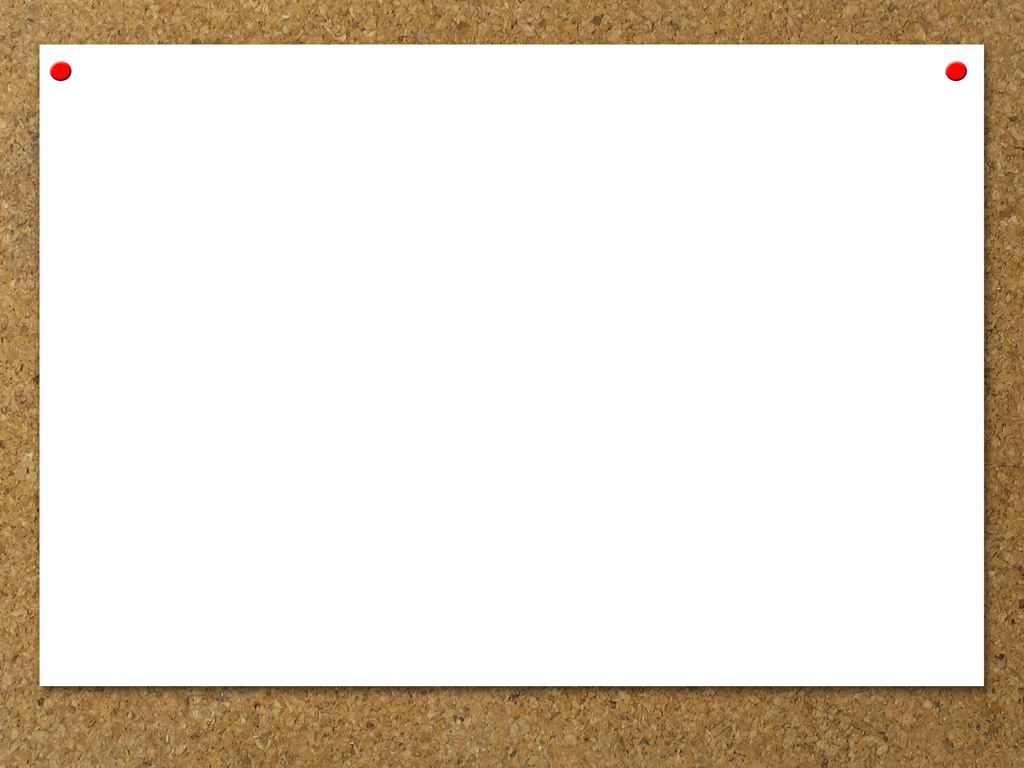 الضرب في عدد من رقمين
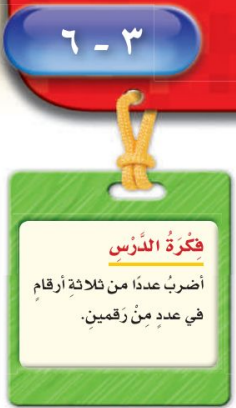 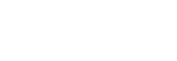 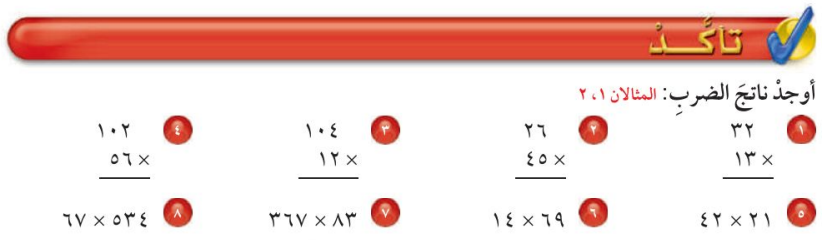 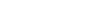 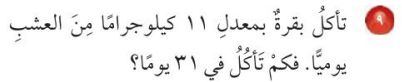 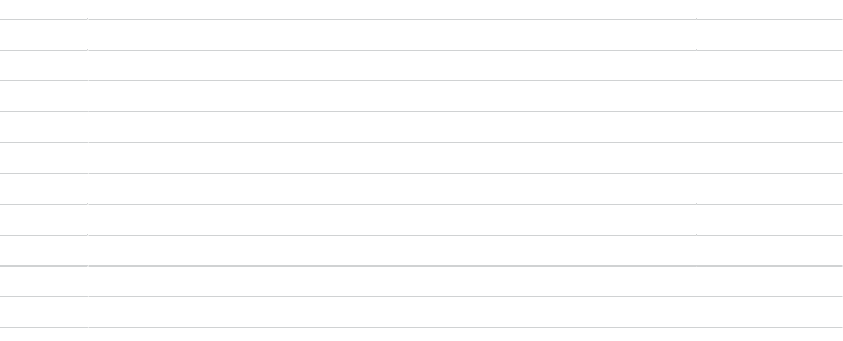 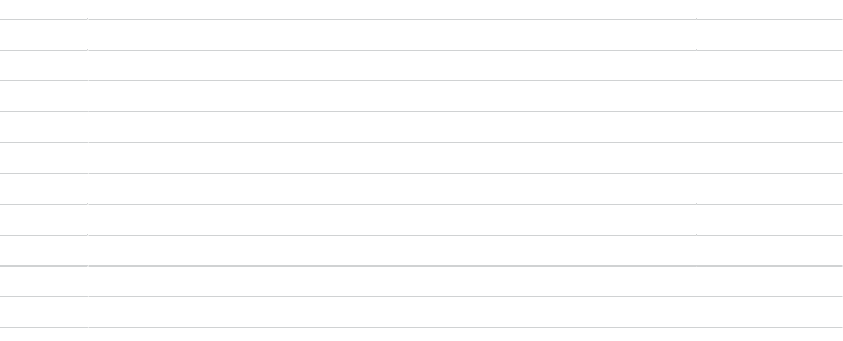 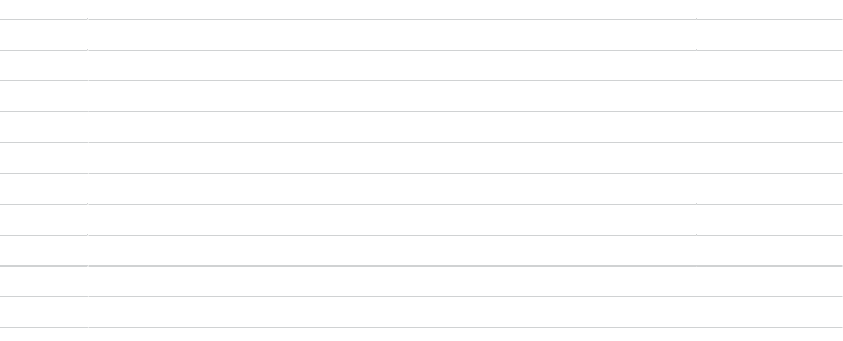 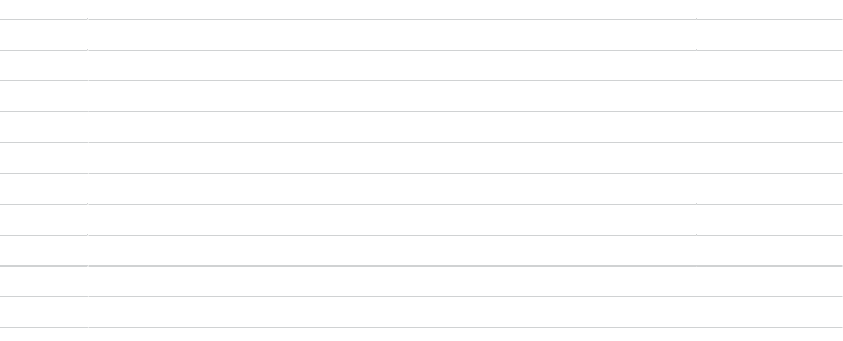 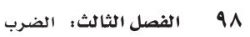 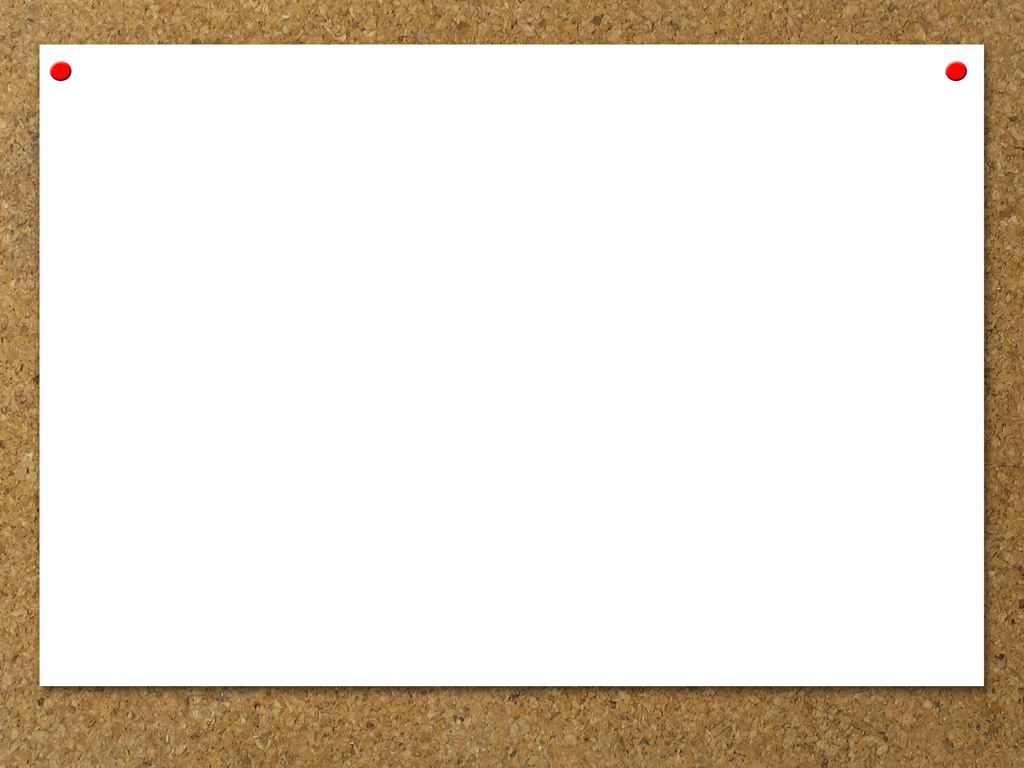 الضرب في عدد من رقمين
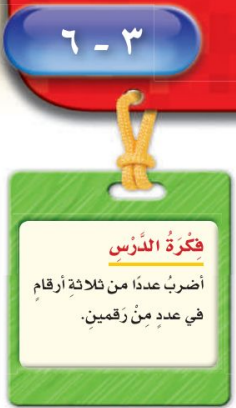 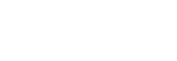 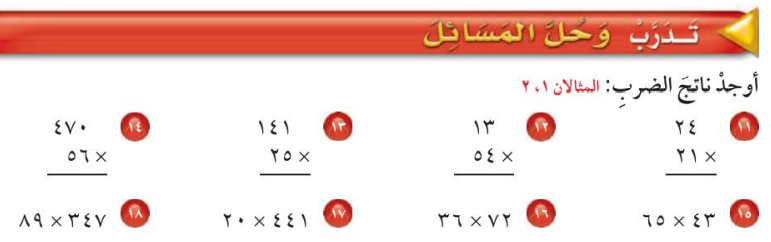 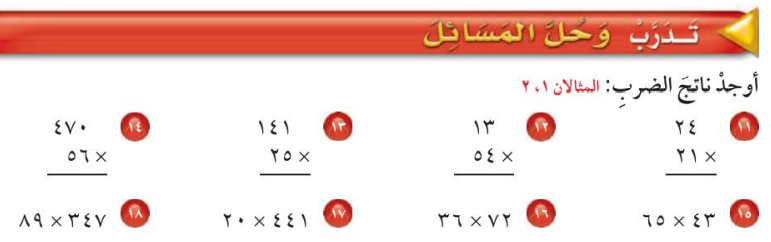 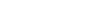 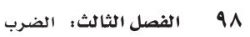 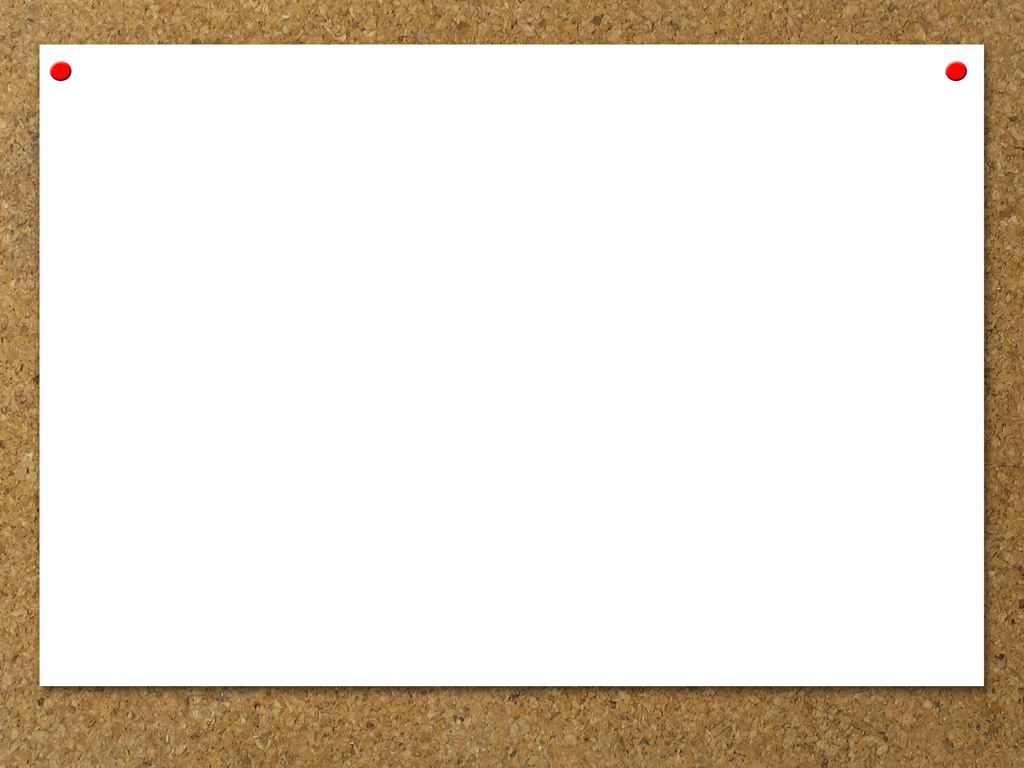 الضرب في عدد من رقمين
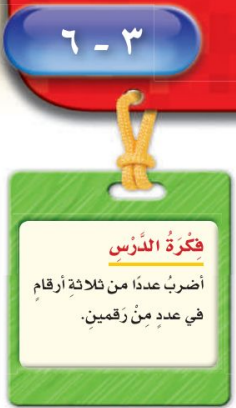 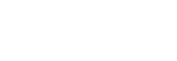 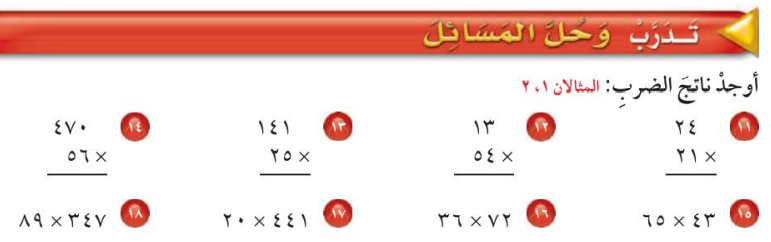 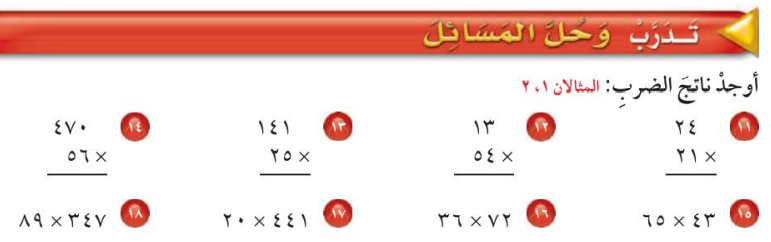 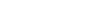 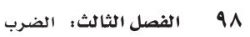 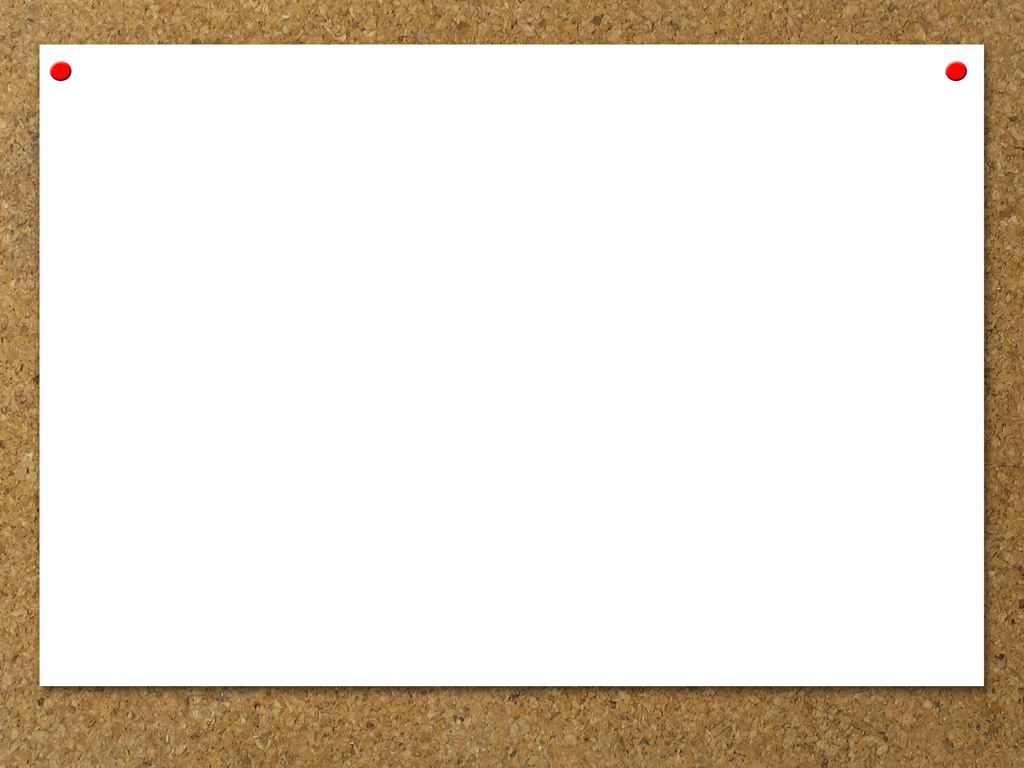 الضرب في عدد من رقمين
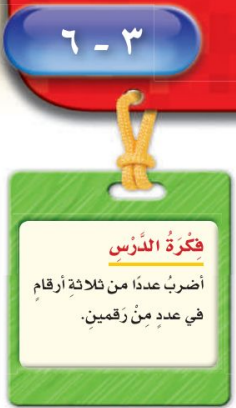 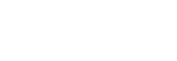 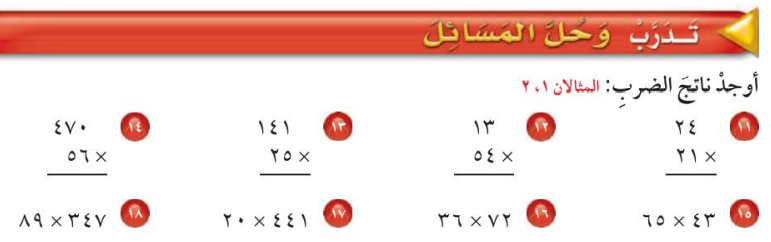 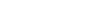 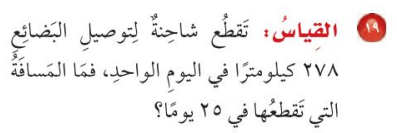 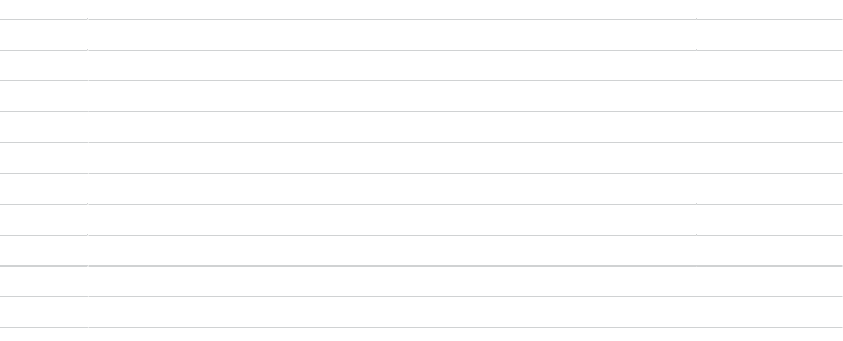 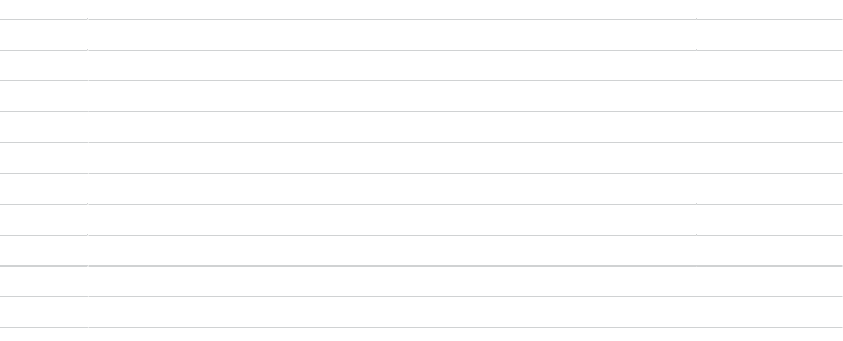 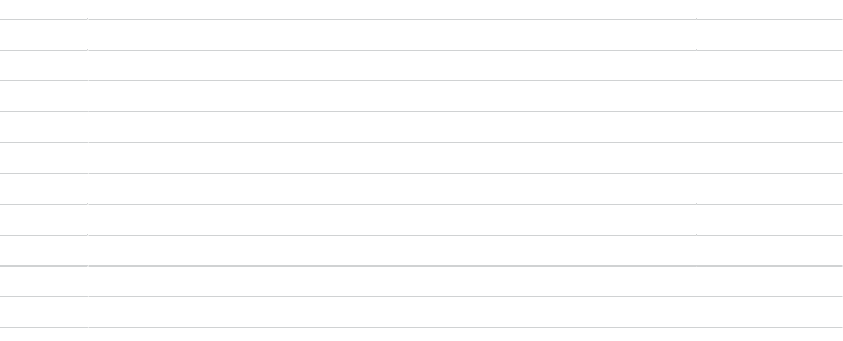 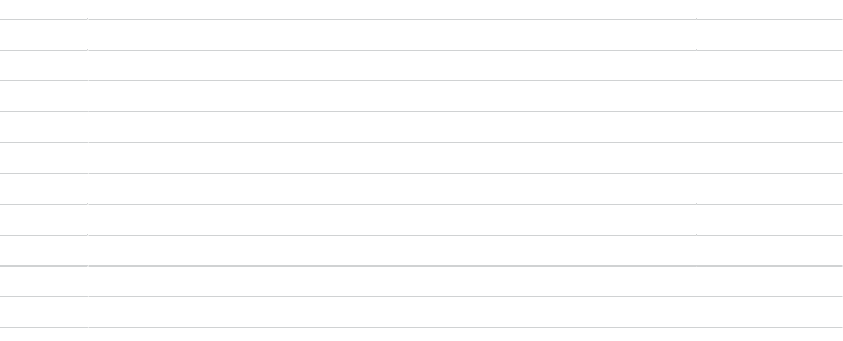 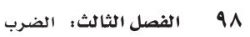 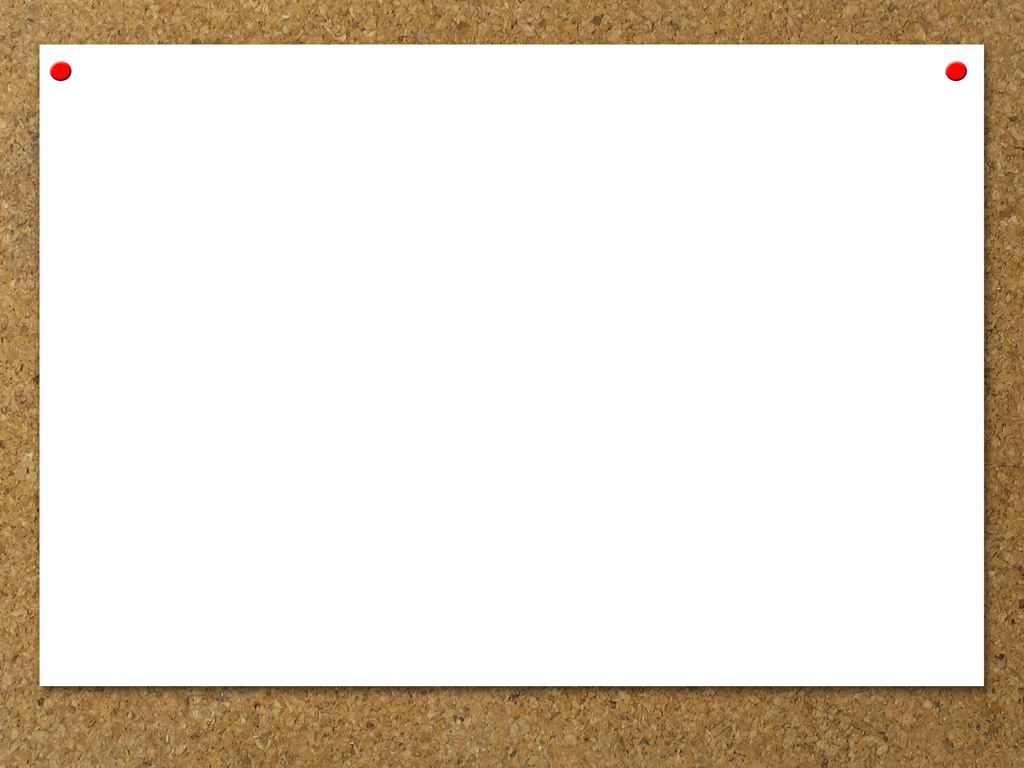 الضرب في عدد من رقمين
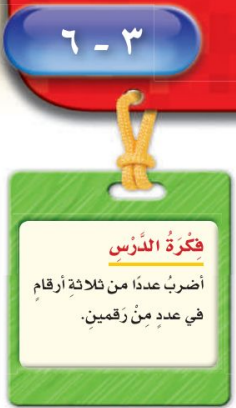 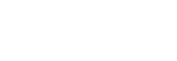 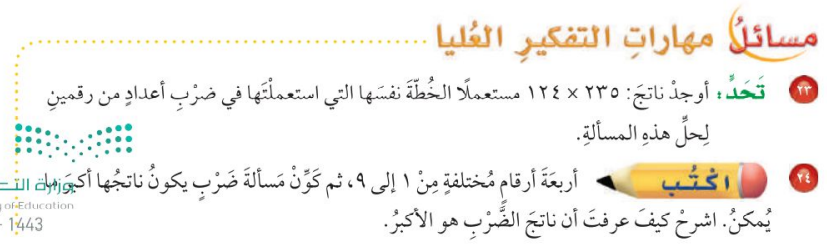 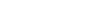 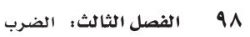 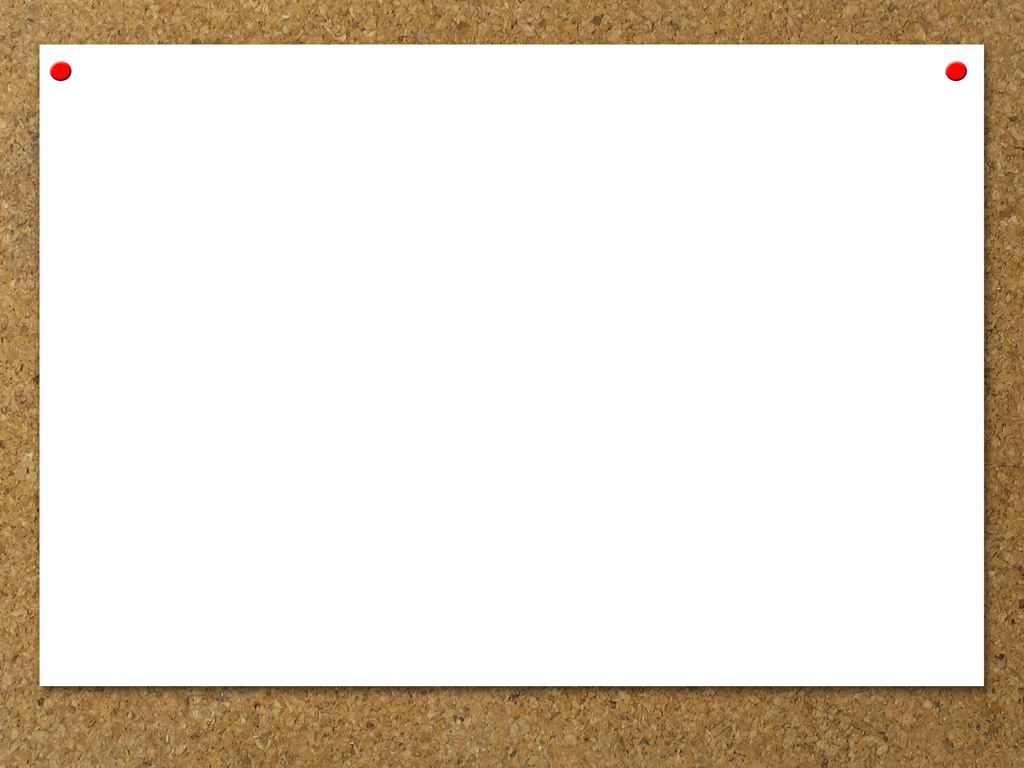 الضرب في عدد من رقمين
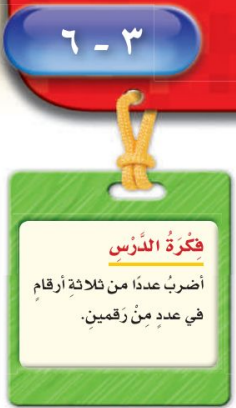 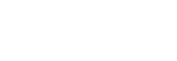 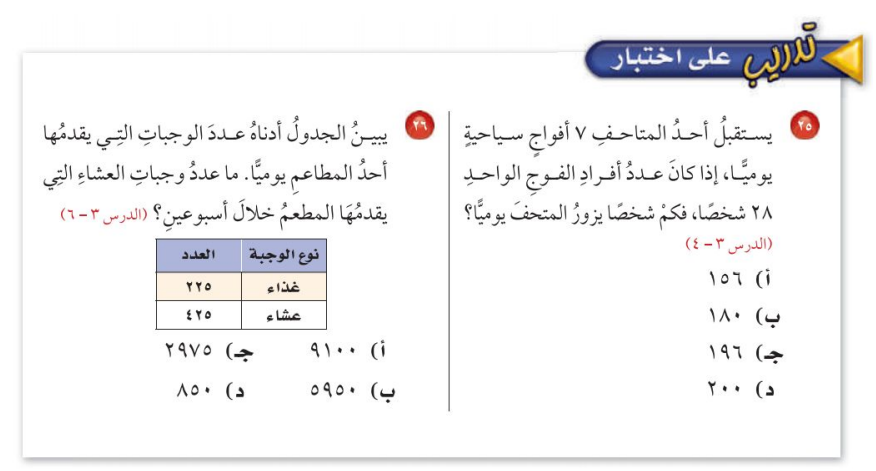 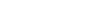 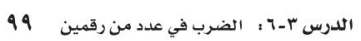 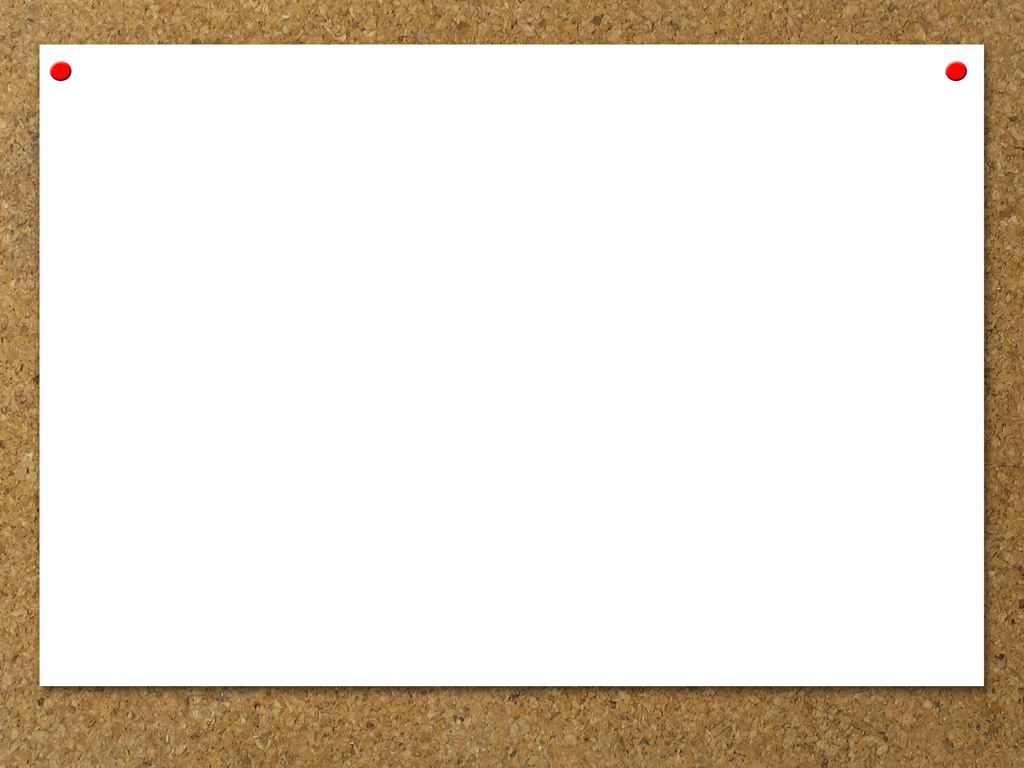 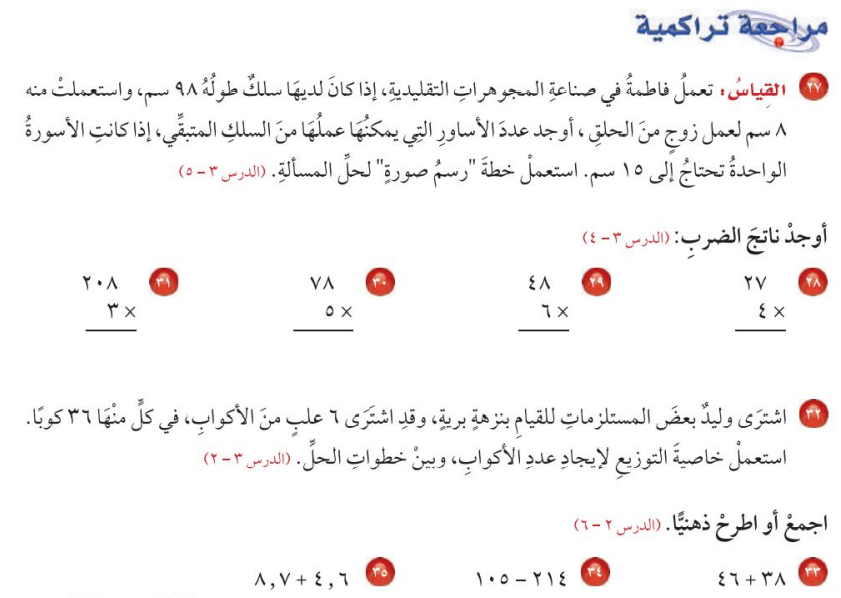 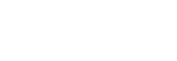 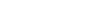 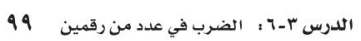 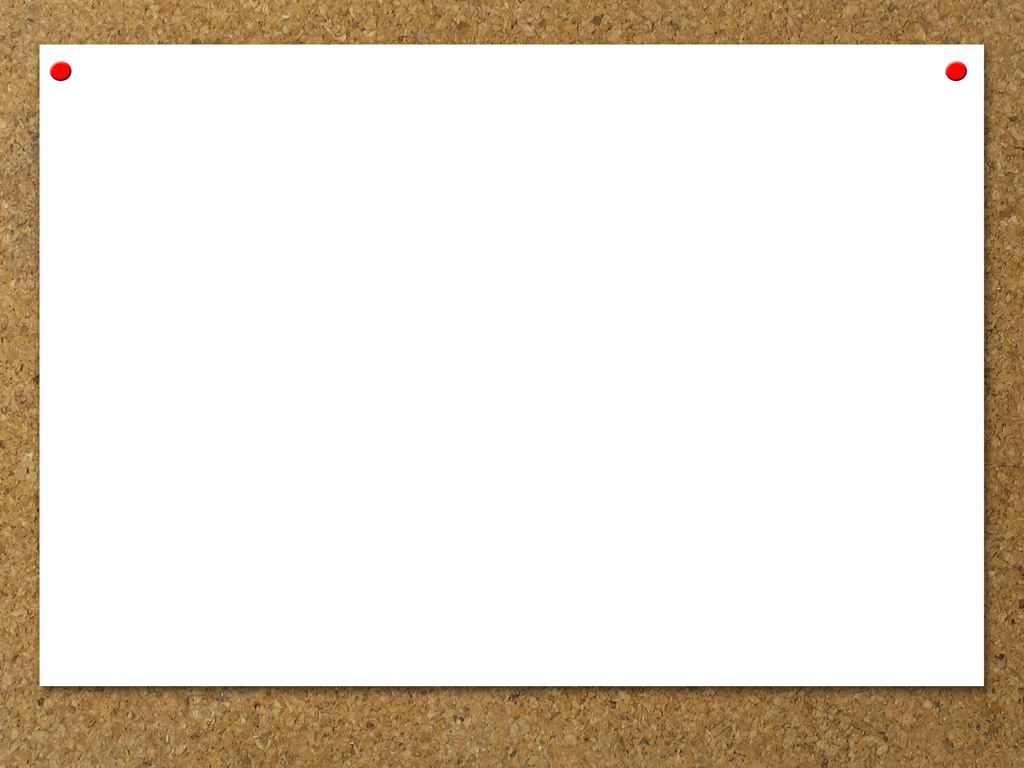 حل الواجب 
بمنصة مدرستي
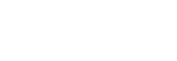